CURVAS CÓNICASGeometría en la Grecia clásica.
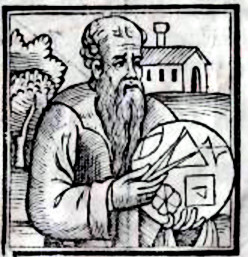 2º bachillerato
Dibujo Técnico II
profesor: Beltrán Valentín
Apolonio de Perge. (2023, April 17). In Wikipedia.
INTRODUCCIÓN
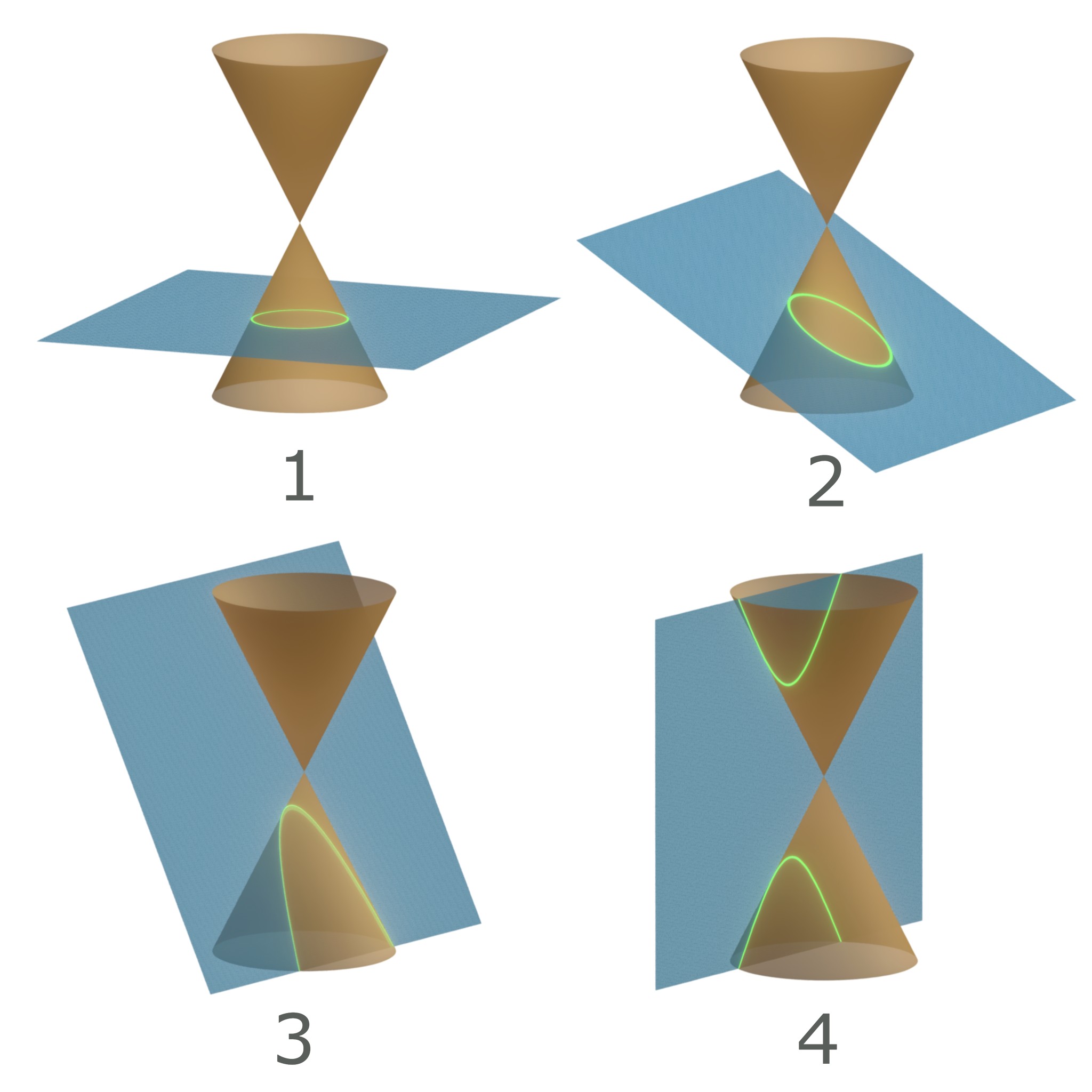 Sección cónica. (2023, May 23). In Wikipedia.
OBJETIVOS
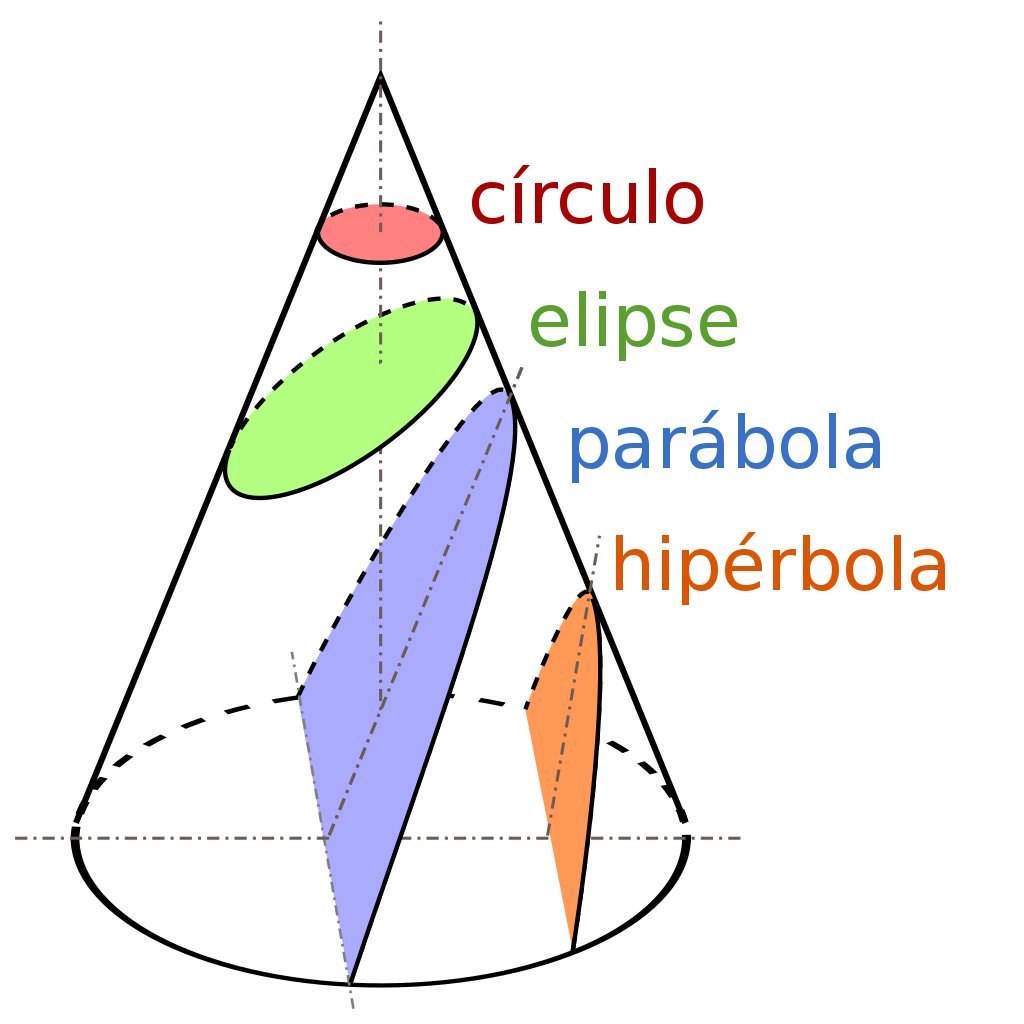 Sección cónica. (2023, May 23). In Wikipedia.
ORGANIZACIÓN
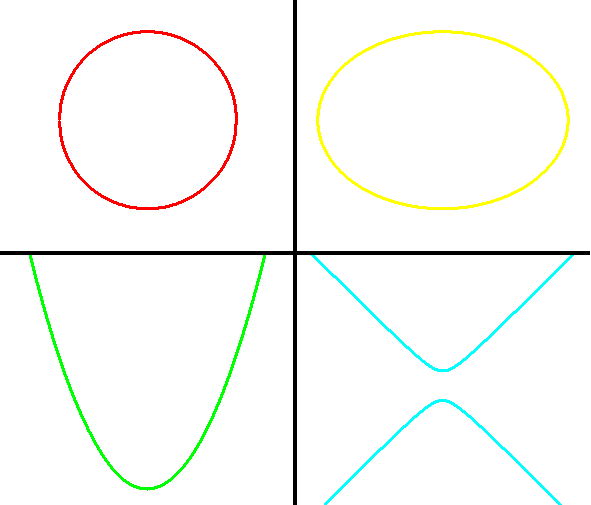 Sección cónica. (2023, May 23). In Wikipedia.
TEMPORIZACIÓN
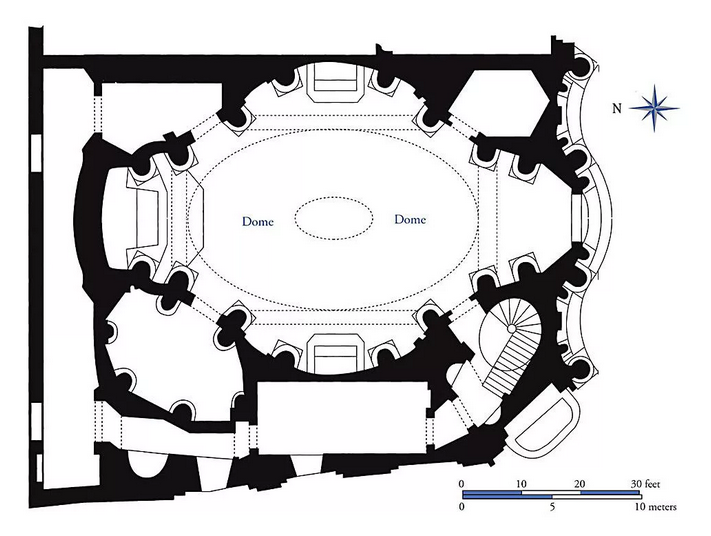 Iglesia de San Carlo alle Quattro Fontane. Roma. Borromini (2023, March 9). In Wikipedia.
EVALUACIÓN
Ejercicios de clase (en equipos) y en casa (deberes) individuales. (30%)
Presentaciones de los equipos de alumnos de los dibujos y de la vida de un geómetra griego, con proyección en la pantalla. (10%)
Gamificación con Kahoot (10%)
Exámenes (50%)
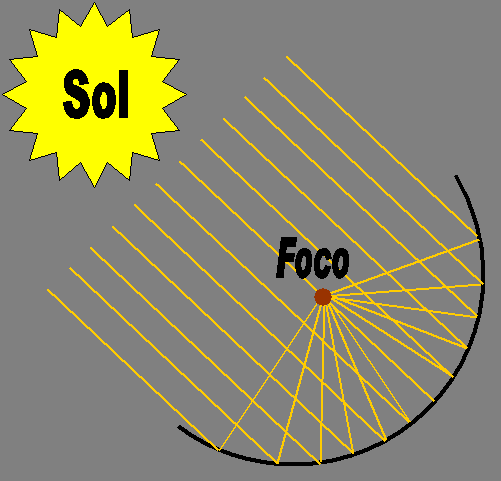 Cocina solar. (2023, April 21). In Wikipedia.